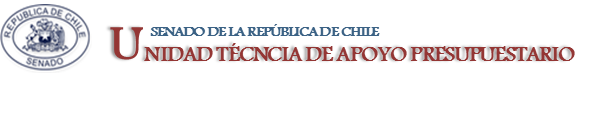 EJECUCIÓN ACUMULADA DE GASTOS PRESUPUESTARIOSAL MES DE JUNIO DE 2018PARTIDA 22:MINISTERIO SECRETARÍA DE LA PRESIDENCIA
Valparaíso, julio 2018
EJECUCIÓN ACUMULADA DE GASTOS A JUNIO DE 2018 PARTIDA 22 MINISTERIO SECRETARÍA GENERAL DE LA PRESIDENCIA
Principales hallazgos
En el mes de junio, el ministerio presentó un gasto de $1.074 millones, equivalente a un 7,9%, inferior al 8,6% de ejecución registrado en el mismo mes del año anterior pero superior a lo ejecutado en los meses de  abril y  mayo ($841 millones y $766 millones, respectivamente). 
Con ello, la ejecución acumulada al mes de junio de la Partida asciende a $5.754 millones, es decir, un avance de 42,3%, similar  a la de igual período del año 2017.
Durante el mes de abril, mayo y junio no se observaron modificaciones presupuestarias. Por lo tanto se mantienen las observadas hasta el mes de marzo, con un incremento de $26 millones y cuyo detalle se presenta a continuación: 
		Rebaja de $15 millones en Gastos en Personal.
		Rebaja de 173 millones en Bienes y Servicios de Consumo en el Programa Consejo 		Nacional de la Infancia.
		Incremento de $173 millones en Transferencias Corrientes (en el Programa  de 		Naciones Unidas para el Desarrollo (PNUD) de Secretaría).
		Incremento de $41 millones en Integro al Fisco en el programa Gobierno Digital
2
EJECUCIÓN ACUMULADA DE GASTOS A JUNIO DE 2018 PARTIDA 22 MINISTERIO SECRETARÍA GENERAL DE LA PRESIDENCIA
El presupuesto 2018 de esta Partida totaliza $13.615 millones.  La distribución de sus gastos por Subtítulo reflejan que el 73% se destina a Gastos en Personal y 20% a Bienes y Servicios de Consumo.





En cuanto a los Programas de la Partida y su distribución presupuestaria, es posible señalar que el 65% del presupuesto se asignó a Secretaría, un 16% a Gobierno Digital, 10% al Consejo de Auditoría Interna y 8,2% al Consejo Nacional de  la Infancia.
3
EJECUCIÓN ACUMULADA DE GASTOS A JUNIO DE 2018 PARTIDA 22 MINISTERIO SECRETARÍA GENERAL DE LA PRESIDENCIA
4
COMPORTAMIENTO DE LA EJECUCIÓN ACUMULADA DE GASTOS A JUNIO DE 2018 PARTIDA 22 MINISTERIO SECRETARÍA GENERAL DE LA PRESIDENCIA
5
EJECUCIÓN ACUMULADA DE GASTOS A JUNIO DE 2018 PARTIDA 22 MINISTERIO SECRETARÍA GENERAL DE LA PRESIDENCIA
en miles de pesos 2018
Fuente: Elaboración propia en base  a Informes de ejecución presupuestaria mensual de DIPRES.
6
EJECUCIÓN ACUMULADA DE GASTOS A JUNIO DE 2018 PARTIDA 22, RESUMEN POR CAPÍTULOS
en miles de pesos 2018
Fuente: Elaboración propia en base  a Informes de ejecución presupuestaria mensual de DIPRES
7
EJECUCIÓN ACUMULADA DE GASTOS A JUNIO DE 2018 PARTIDA 22. CAPÍTULO 01. PROGRAMA 01: SECRETARÍA GENERAL DE LA PRESIDENCIA DE LA REPÚBLICA
en miles de pesos 2018
Fuente: Elaboración propia en base  a Informes de ejecución presupuestaria mensual de DIPRES
8
EJECUCIÓN ACUMULADA DE GASTOS A JUNIO DE 2018 PARTIDA 22. CAPÍTULO 01. PROGRAMA 04: GOBIERNO DIGITAL
en miles de pesos 2018
Fuente: Elaboración propia en base  a Informes de ejecución presupuestaria mensual de DIPRES
9
EJECUCIÓN ACUMULADA DE GASTOS A JUNIO DE 2018 PARTIDA 22. CAPÍTULO 01. PROGRAMA 05: CONSEJO DE AUDITORÍA INTERNA GENERAL DE GOBIERNO
en miles de pesos 2018
Fuente: Elaboración propia en base  a Informes de ejecución presupuestaria mensual de DIPRES
10
EJECUCIÓN ACUMULADA DE GASTOS A JUNIO DE 2018 PARTIDA 22. CAPÍTULO 01. PROGRAMA 06: CONSEJO NACIONAL DE LA INFANCIA
en miles de pesos 2018
Fuente: Elaboración propia en base  a Informes de ejecución presupuestaria mensual de DIPRES
11